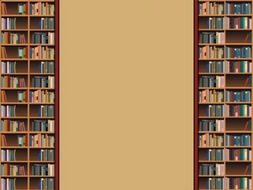 ВЫСКАЗЫВАНИЯ 
О БИБЛИОТЕКЕ 
И ЧТЕНИИ
ТОРЖЕСТВЕННАЯ КЛЯТВА КНИГОЛЮБА
Присягаю 
её Величеству Книге.

Торжественно клянусь:
1. Быть активным и любознательным
     читателем и помощником    
     библиотеки
2. Хранить и беречь
    своего преданного друга – книгу.
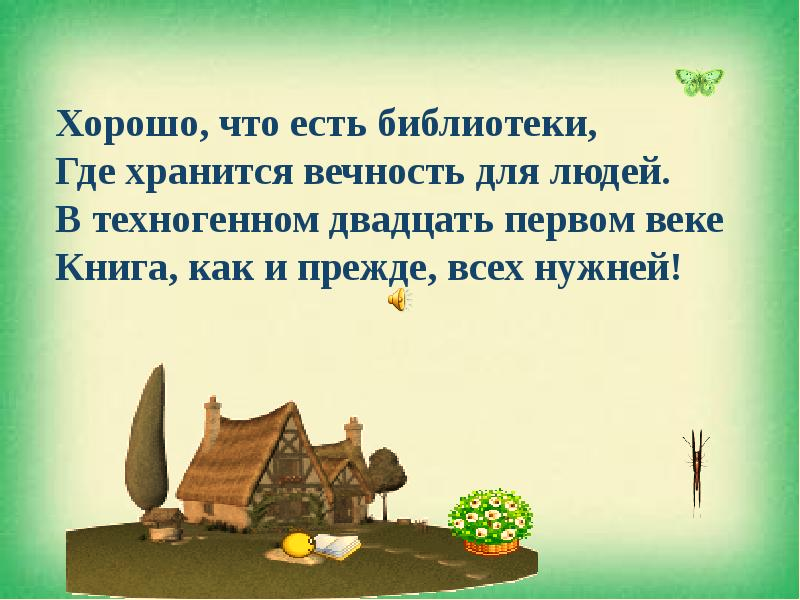 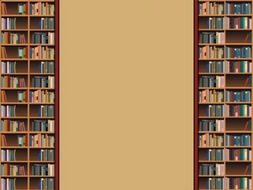 Быть библиотекарем значит то же, что ехать на велосипеде: если вы перестаете нажимать на педали и двигаться вперед, вы падаете.
                                           Д.Шумахер
Библиотечные работники — последние святые на Руси, и питаются они святым духом.
                           Александр Соколов,    
                            министр культуры
Библиофил помнит то, что другие считают нужным забыть, и забывает то, что другие считают нужным помнить.
                           Чарлз Калеб Колтон
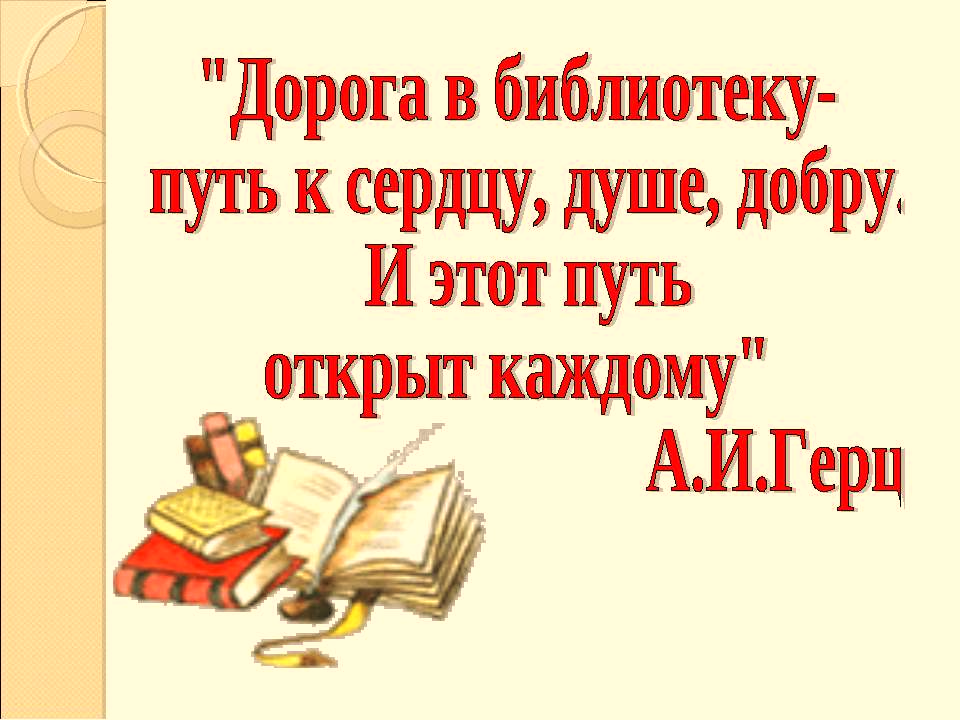 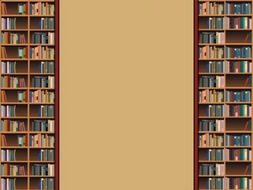 ...Наиболее яркой характеристикой библиотеки будущего явится не столько ее внешний вид, сколько интеллектуальная деятельность в ее стенах - та деятельность, которая была отличительной чертой каждой библиотеки во все времена, начиная с Александрийской...
                                                        Шира
Библиотека : место, где можно найти все, что вам нужно, если вы найдете человека, который знает, где это находится.
                                        Харри Мартин
Невозможно оказать большего благодеяния молодому  человеку, как предоставить ему бесплатный доступ в хорошую общественную библиотеку.             
                                                  Брайтом
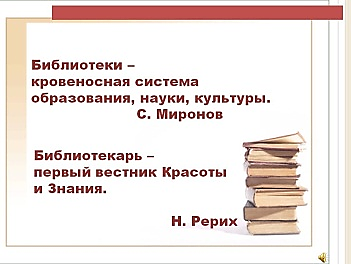 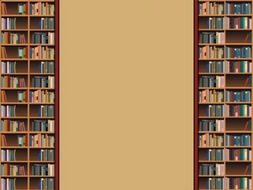 Библиотека - это не только книга. Это прежде всего колоссальный концентрат спрессованного времени, как бы сопряжение тысячелетий человеческой мысли..
                                             М.Шагинян
Современный человек находится перед  Гималаями библиотек в положении золотоискателя, которому надо отыскать крупинки золота в массе песка.
                                          С.И.Вавилов
Книга – друг одинокого, а библиотека – убежище бездомного.
                              Стефан Витвицкий
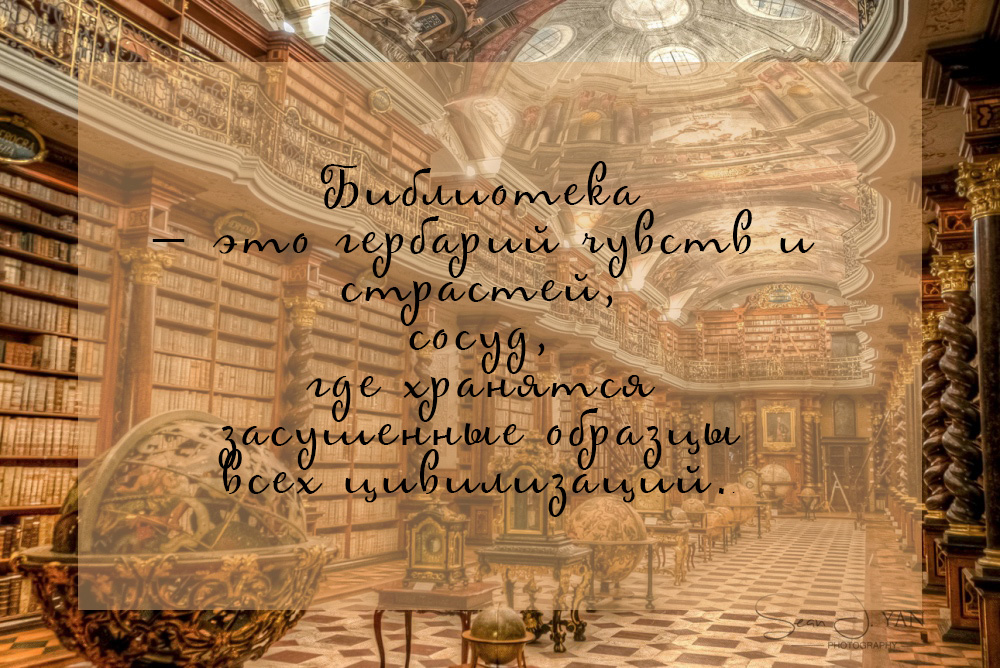 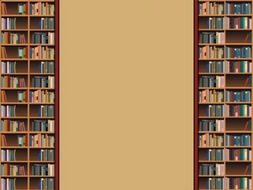 Хорошая библиотека -
есть книжное отражение Вселенной 
                                              Н. Рубаки
Я не призываю к замене государства библиотекой…, но я не сомневаюсь, что, выбирай мы властителей на основании их читательского опыта, а не на основании их политических программ, на земле было бы меньше горя.
                                          И.Бродский
.
БИБЛИОТЕКИ - магазины человеческих фантазий. 
Пьер Николь
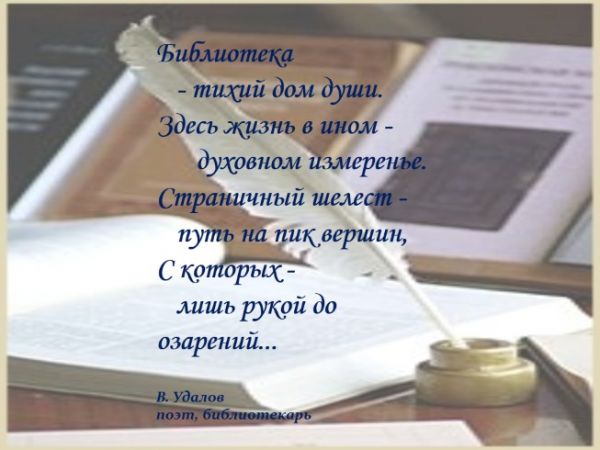 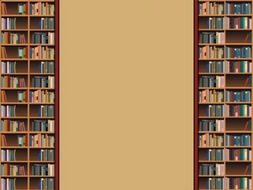 Мне всегда казалось, что рай должен быть чем-то вроде библиотеки.
                             Хорхе Луис Борхес
..Библиотеки не должны быть только хранилищами книг, не должны служить и для забавы, для легкого чтения, - они должны быть центрами исследования, которое обязательно для всякого разумного существа, - все должно быть предметом познания и все познающими. 
Не надо забывать, что под книгой кроется человек. 
Уважайте же книгу из-за любви и почтения к человеку.
                                            Н.Ф.Федоров
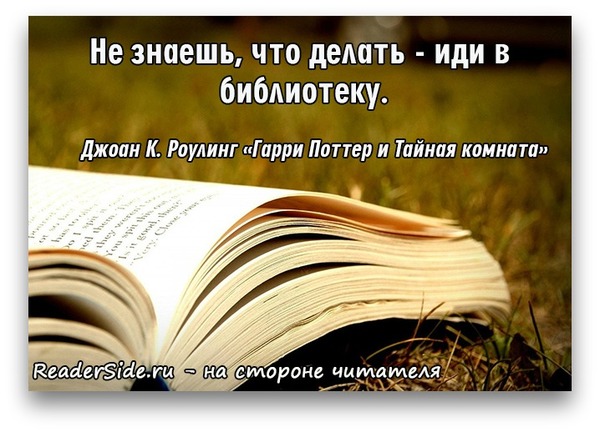 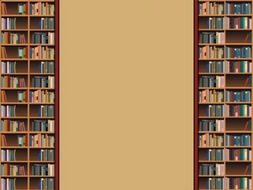 Скажи, что ты читаешь, и я скажу, кто ты. Можно составить верное понятие  об уме и характере человека, осмотрев его библиотеку. 
Луи Блан.
То, ради чего стоит жить, нельзя продумать разумом. Это надо почувствовать сердцем. 
к/ф "Библиотекарь"
Чтение для ума - то же, что физические упражнения для тела. 
Джозеф Аддисон
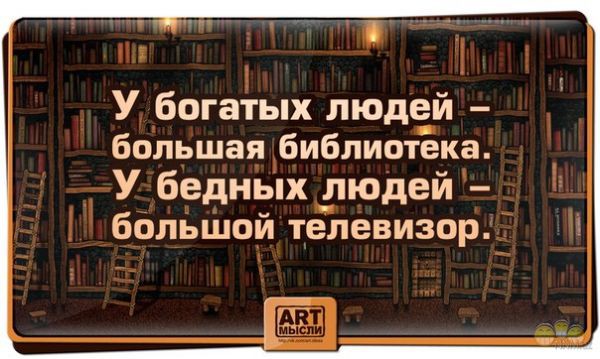 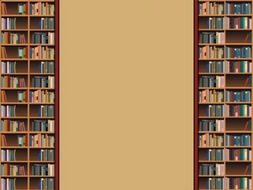 Моя родина там, где моя библиотека. 
                      Эразм  Роттердамский
Библиотеки- это сокровищницы всех богатств человеческого духа.                              
                                                Лейбниц
Там, где есть книга, человек уже не остаётся наедине с самим собой, в четырёх стенах своего кругозора, он приобщается ко всем свершениям прошлого и настоящего…
                                               С. Цвейг
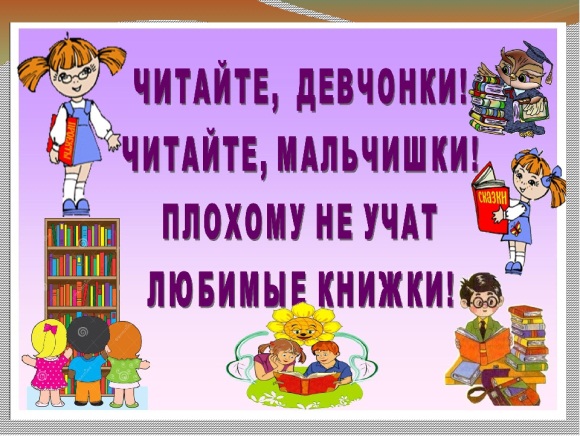 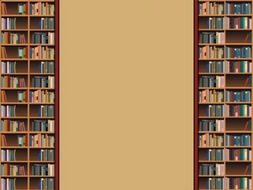 Есть только одно средство стать культурным человеком – чтение      
                                                  А.Моруа
Есть три вещи, которые стоит оставить после себя - ваши фотографии, ваша библиотека и ваши личные записи. Все это безусловно важнее для грядущих поколений, чем мебельный гарнитур у вас дома. 
Джим Рон
Нет развлечений дешевле чтения книг инет удовольствия более длительного. 
Мари Монтегю
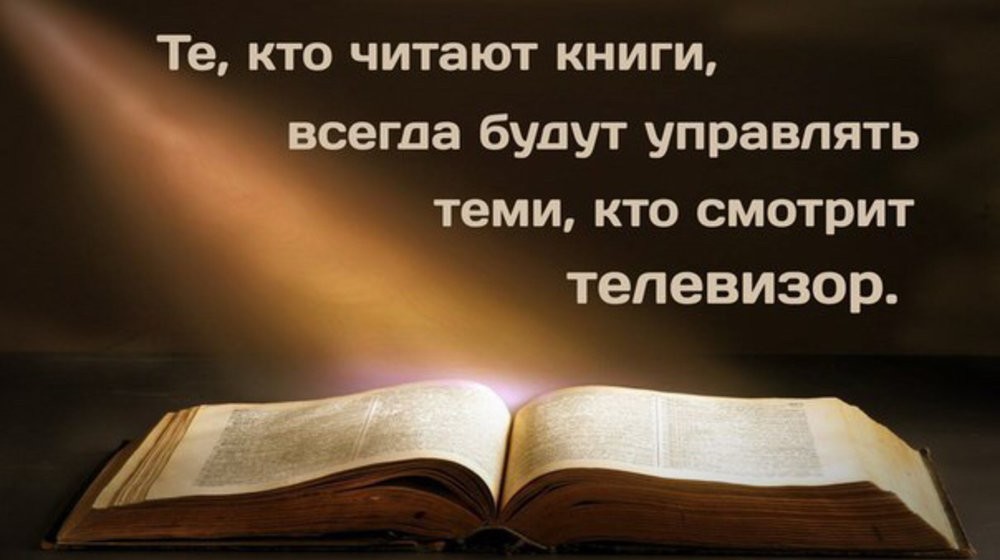 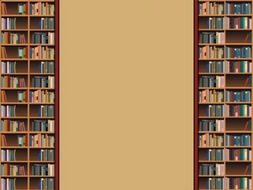 С какою жадностью, 
как плотно я приник
К сто цветным  стеклам, 
к окнам вещих книг,
И увидал сквозь них 
просторы и сиянья,
Лучей и форм
 безвестных сочетанья,
Услышал странные, 
родные имена...
И годы я стоял, 
безумный, у окна... В.Я.Брюсов
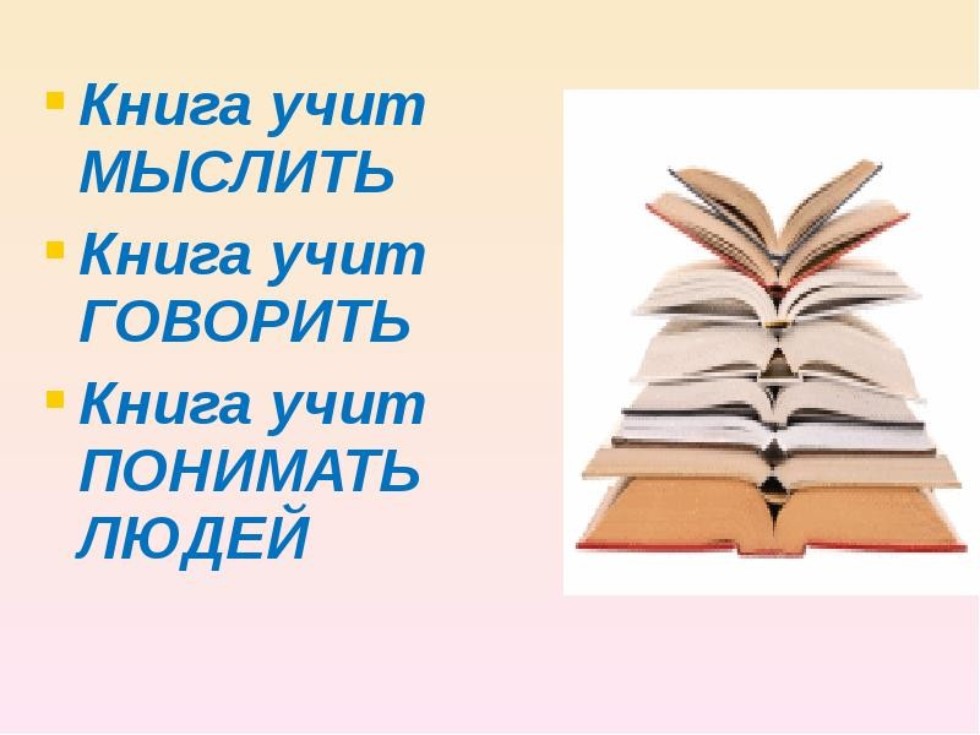 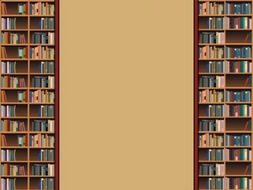 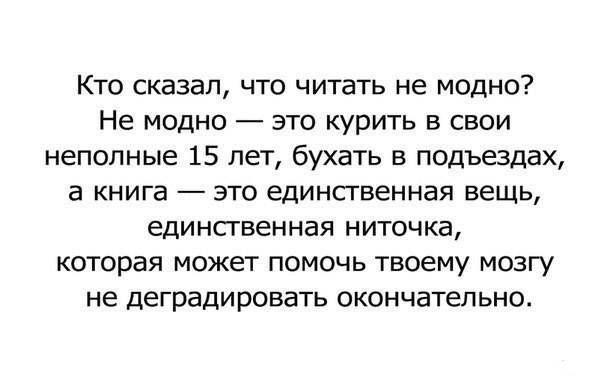